International Monetary System 
and						
Safe Assets
 Markus K. Brunnermeier
		Sebastian Merkel


Princeton Initiative 2024			2024-09-06
- Work in Progress! -
Motivation
2
Motivation
3
[Speaker Notes: Is there a complementarity btw safe asset and bubbly asset?
Can government spend without taxation? How much?
Debt sustainability analysis and “Debt Laffer Curve”]
Safe Asset: Issuance Privilege vs. Burden
4
FX Interventions: Preview
5
What’s is a Safe Asset Service Flow?
Based on BruMerSan 2024 “Safe Assets”
Safe asset = good friend
Idiosyncratic risk: provides partial insurance through re-trading
B
A
…




…




…
0
0
CF
CF
B
A
Portfolio of

Safe asset

Cash flowasset
0
0
shocks
CF
CF
0
0
CF
CF
6
shocks
What’s is a Safe Asset Service Flow?
Based on BruMerSan 2024 “Safe Assets”
Safe asset = good friend
Idiosyncratic risk: provides partial insurance through re-trading
B
A
…




…




…
0
0
CF
CF
B
A
0
0
CF
CF
0
0
CF
CF
7
What’s a Safe Asset? Exorbitant Privilege rises in Recessions
…




…




…
B
A
In recessions:
Risk is higher
Service flow is more valuable
Cash flows are lower (depends on fiscal policy)
0
0
CF
CF
B
A
0
0
CF
CF
0
0
CF
CF
8
What’s a Safe Asset?
9
Complementarity btw Safe Asset & Bubble
10
2 Country Setting
11
Related Literature		-  Incomplete  -
12
[Speaker Notes: Matteo Maggiori coined the term in his job market paper (https://www.aeaweb.org/articles?id=10.1257/aer.20130479).

The idea is that the US looks like it is insuring the rest of the world, in that US net foreign assets fall in bad times, and that in terms of asset composition the US is holding risky foreign assets while selling largely safe bonds to the rest of the world. So many papers (like Matteo's job market paper) model the US in two country settings as more risk-tolerant. However, if the US is indeed insuring the rest of the world, its relative wealth should fall in bad times which in standard models would reduce the consumption demand in the US and with home bias therefore a reduction in the demand for the US specific consumption basket. This should induce a depreciation of the US dollar, as the fall in demand for the US basket should make the dollar (the price of that basket) cheaper. In the data, the dollar however seems to appreciate in bad times.

Matteo offered in his paper a potential resolution through increasing trade costs in bad times, but only for the US. Because of those costs the US consumer shifts to US goods increasing the demand for US goods, even as overall demand falls, which can then still trigger a dollar appreciation. Even he, I think, did not consider that a satisfying resolution.

An alternative resolution is that US output falls at the same time as the US is losing wealth, if that decline is strong enough, the US consumption basket will become more scarce even as demand goes down. Maxime Sauzet has this as an exogenous output shock in his job market paper (https://papers.ssrn.com/sol3/papers.cfm?abstract_id=3882255). Rohan and I developed at the same time our paper in which the output decline happens endogenously in response to the same shock that also triggers the dollar appreciation, the flight to safe dollar bonds (https://drive.google.com/file/d/1_JuqTTABvntc56tZwM0pK_zLZtPfH-xQ).

Arvind, Hanno and Zhengyang resolve the reserve currency paradox through the increase in seigniorage revenues: while the US is losing measured wealth, the value of future seigniorage revenues makes the US effectively richer and therefore US relative demand actually goes up (https://academic.oup.com/restud/advance-article/doi/10.1093/restud/rdad108/7451190). We also have this mechanism in our paper but find it to be quantitatively small at least in our setting.  In the end very related is the mechanism in Gourinchas and Rey (https://ideas.repec.org/p/cpr/ceprdp/16944.html) who make foreigners more risk averse in bad times.

Recently, Dahlquist et al. argue that it is wrong to focus on net foreign assets as an indicator of whether the US is actually insuring the rest of the world and that one needs to focus on total wealth. They argue that total wealth in the US goes up, the dollar appreciates and all US assets become more valuable. I think most participants in this area are not convinced by their empirical measure, but the point is worth thinking about. They build a model that in the end also has a exogenous fall in relative US output in times of dollar appreciation, so in terms of mechanisms it is actually quite related to Sauzet's and our work on this (https://papers.ssrn.com/sol3/papers.cfm?abstract_id=4057287).

Finally, Steve Wu, Charles Engel and Mick Devereux built on my paper with Rohan but endogenize the flight to the dollar through collateral needs of financial intermediaries (https://drive.google.com/file/d/1k2Is67xfrUXWnjy5v49qb2di3-sscS0W/view). Their paper has our New Keynesian mechanism to trigger the fall in US output and it quantitatively the key driver, but banking frictions and local currency pricing also induce additional wedges that act like the trade costs in Matteo's resolution and the seigniorage revenue channel in Arvind et al's work.]
Overview
2 Country Model Setup with Safe Assets

Safe Assets Issuance Exorbitant Privilege
Contrasting Steady States across different Risk Environments
Transition after Risk Shock

Safe Asset Burden due to Exchange Rate Appreciation
Introducing home bias in consumption basket
Introducing price stickiness (and utilization /output gap)
Ceteris Paribus Analysis
Total symmetry, except in one dimension: share of safe asset “exorbitant privilege bubble”
13
Roadmap
Ceteris Paribus Analysis
Total symmetry, except in one dimension: share of safe asset “exorbitant privilege bubble”
14
Two Country Model: Overview
15
Two Country Model
16
Two Country Model
17
Two Country Model
L
A
L
A
L
A
L
A
Net worth
18
Two Country Model
L
A
L
A
L
A
L
A
… budget constraint
Net worth
19
Government: Taxes, Bond/Money Supply, Gov. Budget
World capital stock
20
Roadmap
21
World Government (Bond)
22
Debt Valuation (FTPL) – Two Perspectives
23
Debt Valuation (FTPL) – Two Perspectives
24
Debt Valuation (FTPL) – Two Perspectives
25
FTPL Equation(s)
Gov. budget
constraint
Service flow
26
Safe Asset – Service flow >> Cash flow
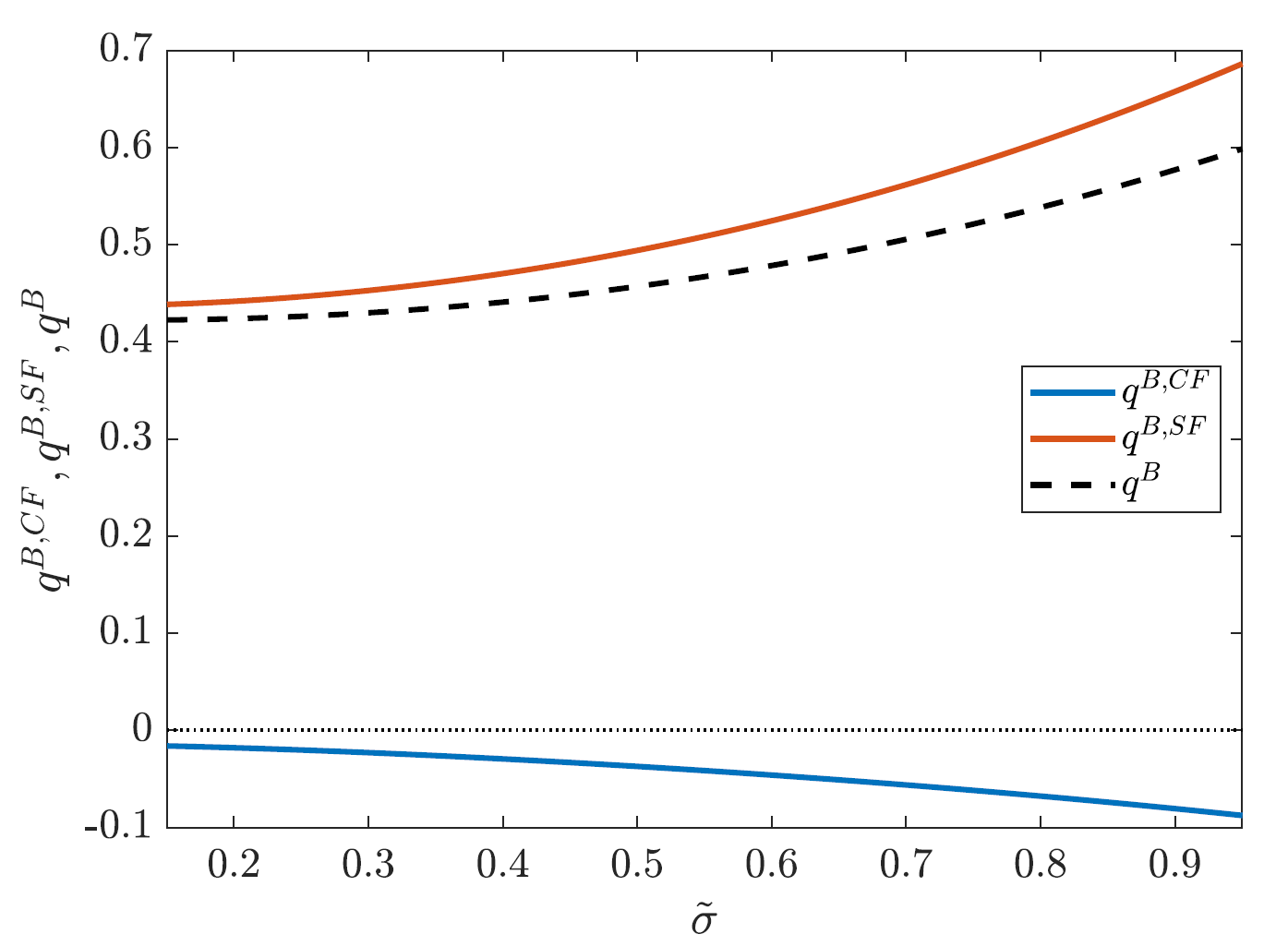 27
Idiosyncratic consumption growth risk
Discount rate
“Service Flow”
Discount rate
28
Two Debt Valuation Puzzles = Bubble Test
29
30
Fiscal Sustainability given Exorbitant Privilege: Debt Laffer Curve
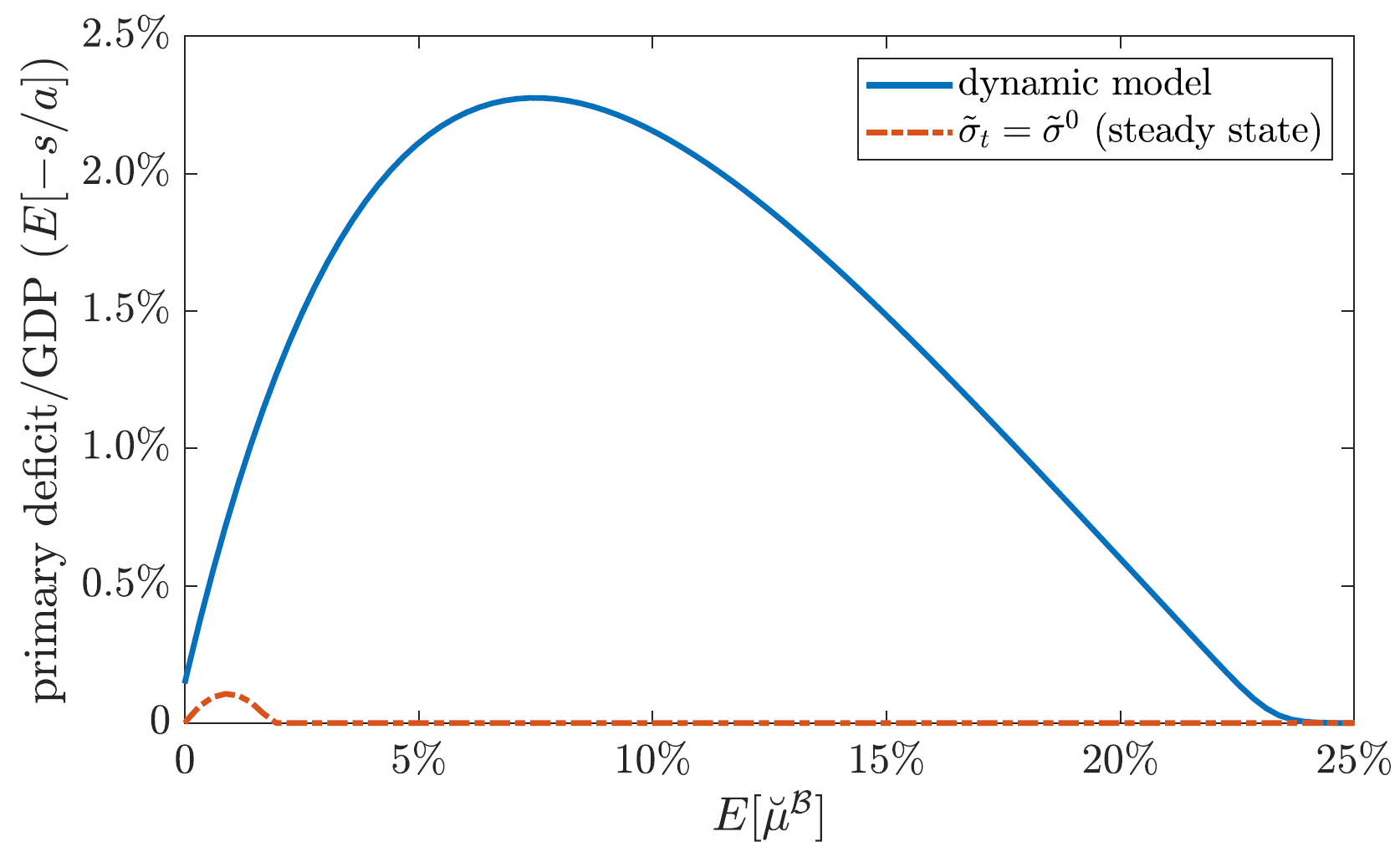 Small Laffer curvew/o stochastic idio risk
31
Service Flow Term, Convenience Yield, Ponzi Scheme
Service flow
Convenience yield: relaxes collateral constraint or CIA constraint (money)
Traditional measure: BAA-US Treasury spread 

Here: Partially completing markets through retrading
Low interest rate (cash flow) asset can be issued by everyoneHence, corporate-Treasury spread = 0

Ponzi scheme is not feasibly for everyoneNo Ponzi constraint may be binding
Who can run a Ponzi scheme/issue bubbles? 			 exorbitant privilege… assigned by equilibrium selection		
Likely to government, private entities are subject to solvency constraint
… still there is a Debt Laffer Curve
32
Roadmap
33
34
Optimal Choices & Market Clearing
35
Optimal Choices & Market Clearing
Price of risk
36
Optimal Choices & Market Clearing
37
Optimal Choices & Market Clearing
Optimal Choices & Market Clearing
39
Equilibrium: 3 Key Equations
40
[Speaker Notes: Without home bias, the first force always biases \kappa towards 1/2. If a rise in risk drives up safe asset demand for country A bonds, this always (regardless of home bias) improves the fiscal situation of country A (more than for country B) so that capital flows from A to B due to the second force. However, without home bias, the first force implies that terms of trade for country A deteriorate, which dampens the overall effect on \kappa (and ultimately on \eta because \eta moves due to an asymmetric risk allocation). Instead, if there is perfect home bias, demand for apples increases with \eta and this increases the "efficient" \kappa (with regard to productive efficiency) as well (so that terms of trade for country A increase). This mechanism mutes the first force.]
41
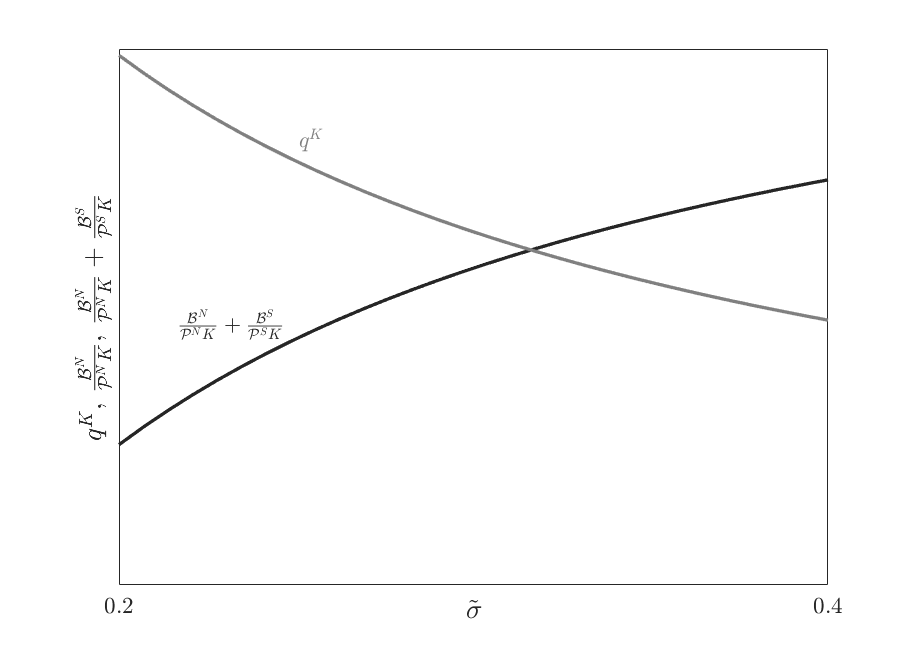 World
Price (real)of capital unit
42
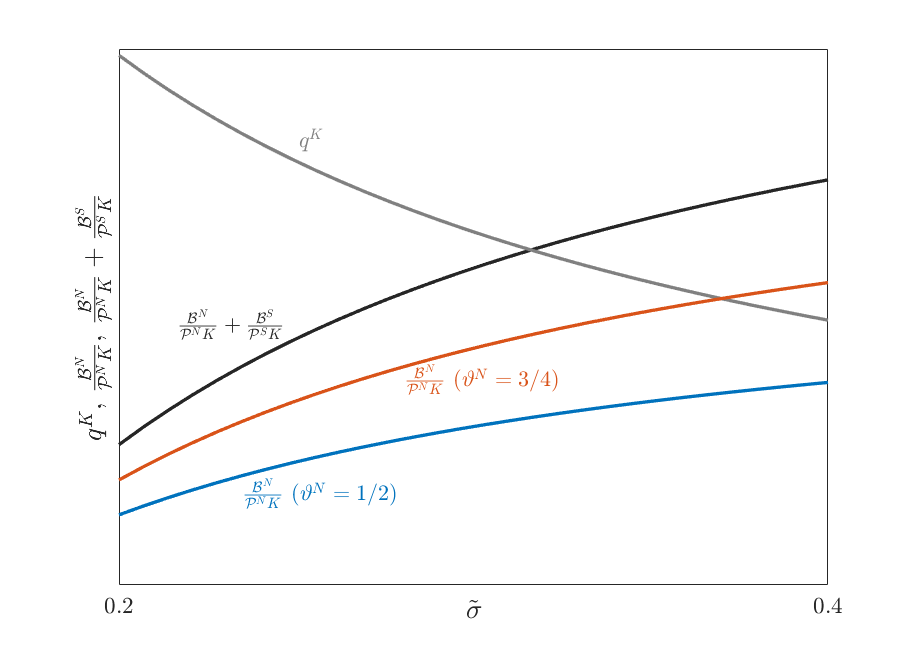 43
Steady State Exorbitant Privilege
44
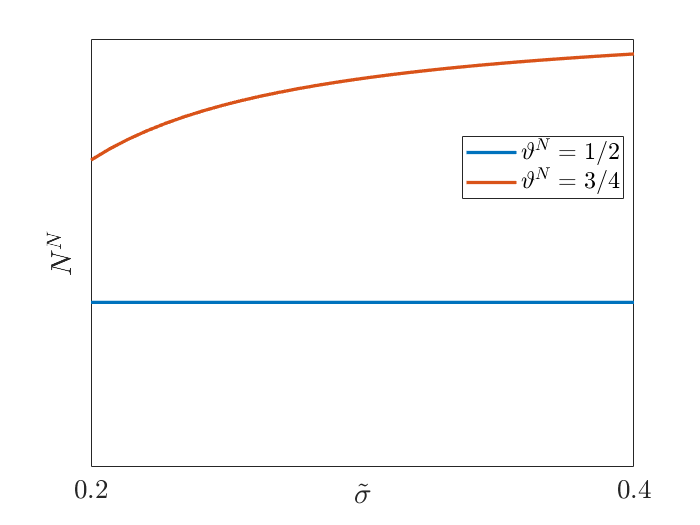 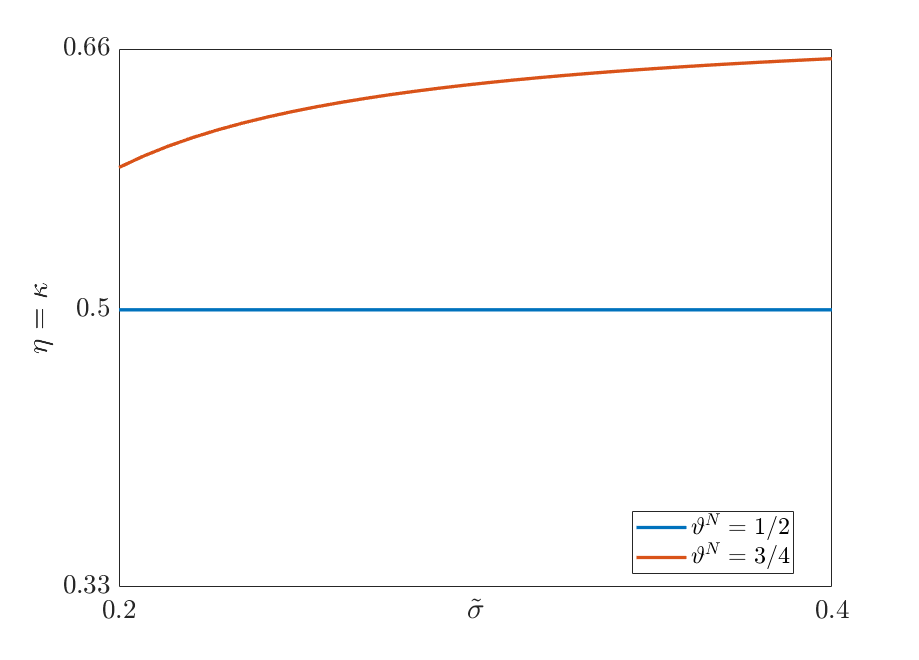 45
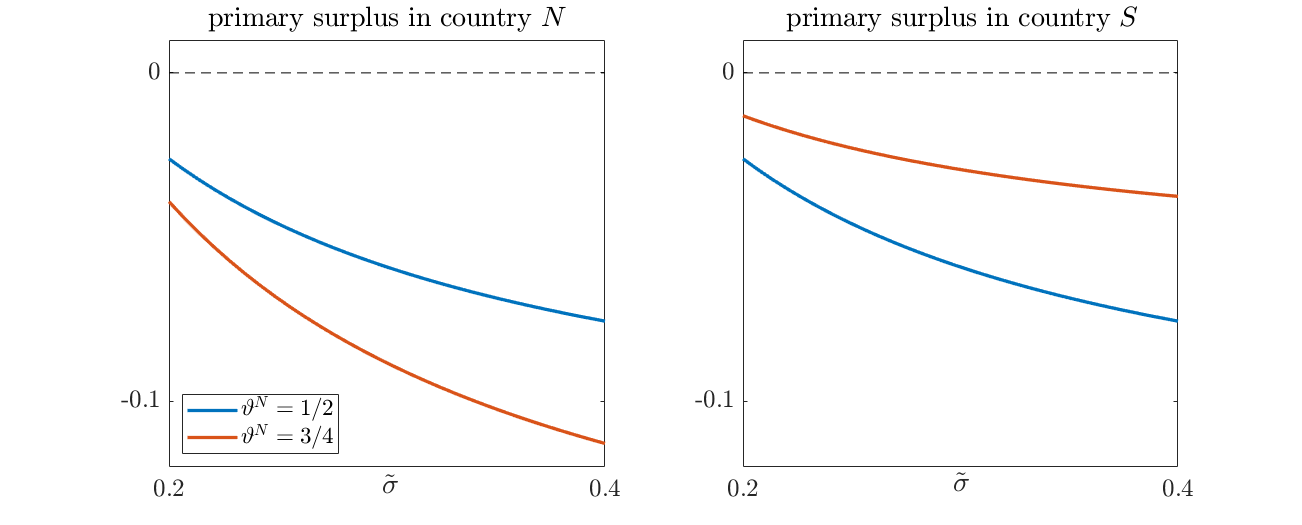 46
Roadmap
47
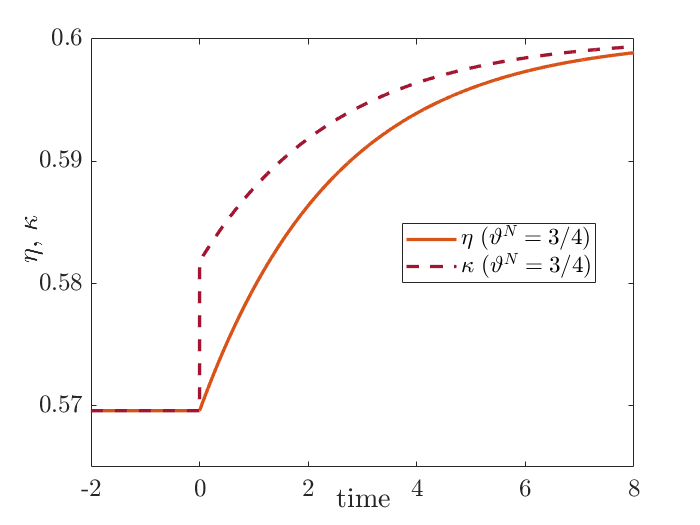 48
After Capital Control Shock
49
[Speaker Notes: We know that no steady state exists after the capital control shock
.]
Roadmap
50
Gov. Bonds with Different Risk Profiles
51
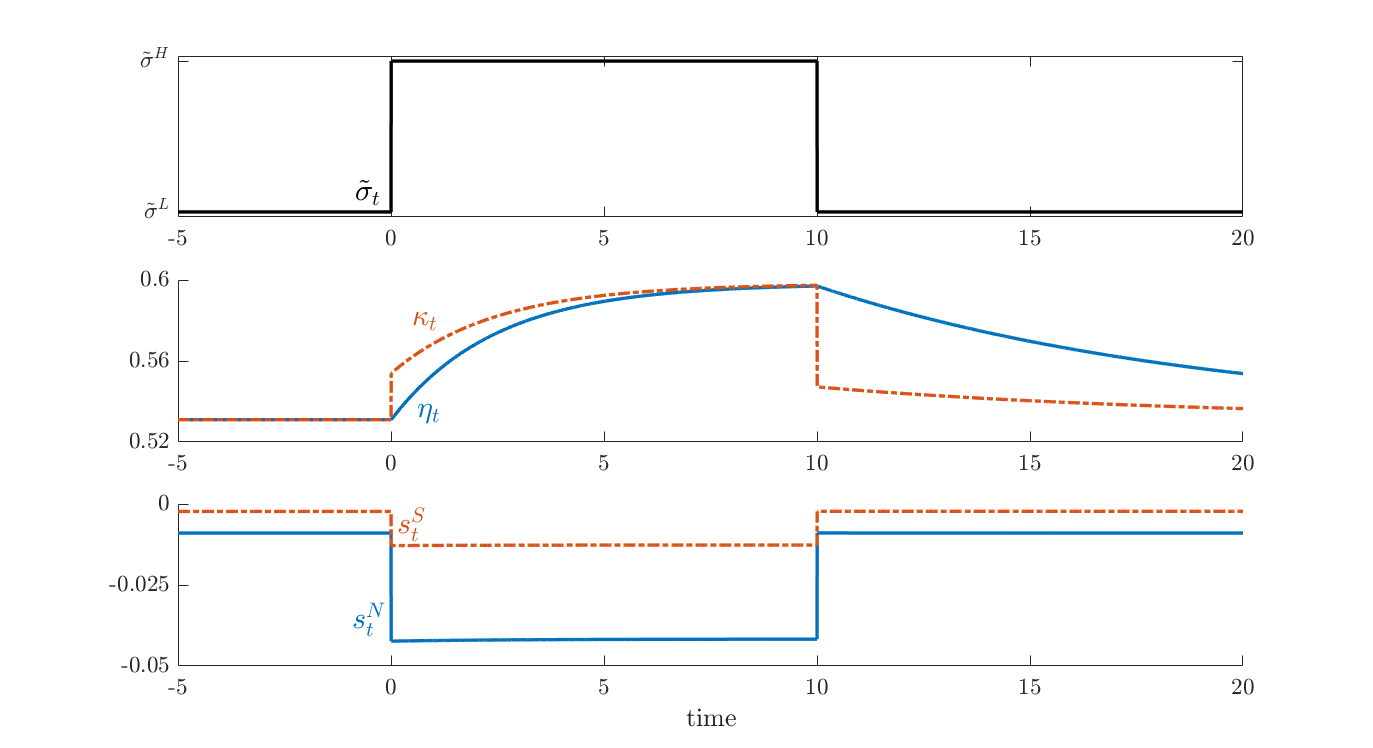 X
52
[Speaker Notes: country N runs a lower primary surplus at all times and also its surplus falls by much more in high-risk states (in fact, also the \mu^B-i instrument is always larger in this example but this is not shown as it would require a separate panel). Numbers are not meaningful, qualitative relationships are.]
53
“Battle for the Bubble”
54
Conclusion – Main Takeaways
55
Overview
2 Country Model Setup with Safe Assets

Safe Assets Issuance Exorbitant Privilege
Contrasting Steady States across different Risk Environments
Transition after Risk Shock

Safe Asset Burden due to Exchange Rate Appreciation
Introducing home bias in consumption basket
Introducing price stickiness (and utilization /output gap)
Ceteris Paribus Analysis
Total symmetry, except in one dimension: share of safe asset “exorbitant privilege bubble”
56
Safe Asset: Issuance Privilege vs. Burden
57
FX Interventions: Preview
58
X
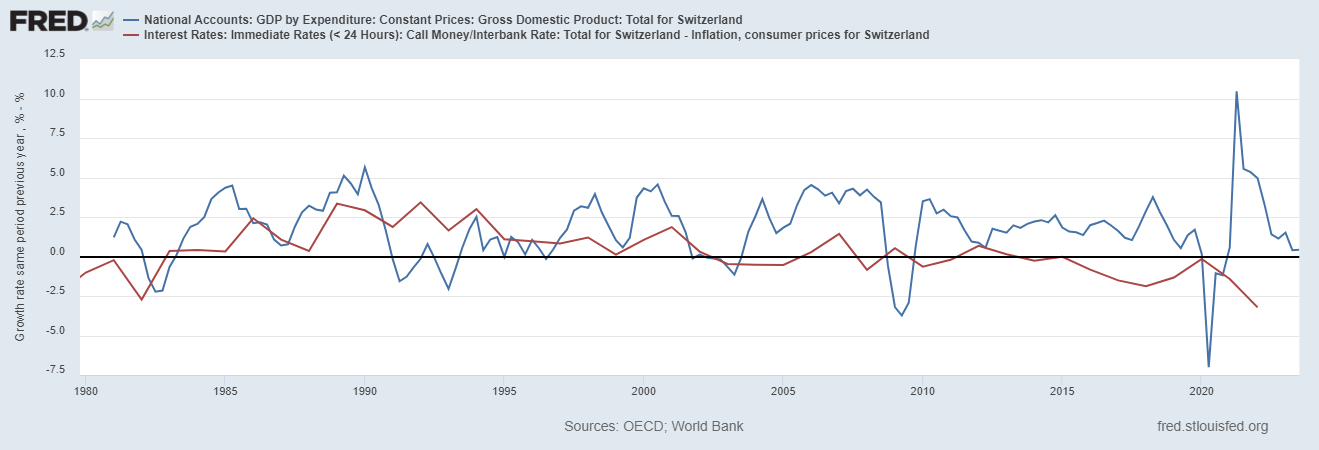 59
Overview
2 Country Model Setup with Safe Assets

Safe Assets Issuance Exorbitant Privilege
Contrasting Steady States across different Risk Environments
Transition after Risk Shock

Safe Asset Burden due to Exchange Rate Appreciation
Home bias in consumption basket
Price stickiness (and utilization /output gap)
60
America vs. Switzerland
Both countries are safe asset producers

Size difference … not so relevant

Home consumption bias difference
American can easily only consume US products
Swiss can not so easily
61
62
[Speaker Notes: "efficient" \kappa depends on \eta (and is increasing in it; for perfect home bias it equals \eta)]
63
Introducing Price Stickiness
64
[Speaker Notes: In our discussion we concluded that this may be the case. To see this, the goods are close to perfect substitutes. A higher apple price means that apply demand falls to close to zero. Capital subsidies are then the only remaining source of demand for capital goods in country A. If those are small or if we have net taxes because the government also needs to fund spending, capital demand in A will fall (possibly to zero) due to the exchange rate appreciation.]
1. Price Stickiness with Perfect Home Bias (N=America)
65
2. Price Stickiness without any Home Bias (Switzerland)
66
[Speaker Notes: In our discussion we concluded that this may be the case. To see this, the goods are close to perfect substitutes. A higher apple price means that apply demand falls to close to zero. Capital subsidies are then the only remaining source of demand for capital goods in country N. If those are small or if we have net taxes because the government also needs to fund spending, capital demand in N will fall (possibly to zero) due to the exchange rate appreciation.]
Conclusion – Main Takeaways
67
Extra Slides
68
Terms of trade
Tax (in the background)
Difference in “earned risk premia”
69
Asset Pricing with Safe Assets
70
Related Literature 1
FTPL literature: Leeper, Sims, Woodford, Cochrane, … 
Cui Bassetto (2018), Sims (2020), Angeletos et al. (2020), Obstfeld Rogoff (1983), …
Risk tied up with 
Individual capital
Brunnermeier-Sannikov (AER PP 2016)
Angeletos (2006)
71
Distribution of “Seigniorage”
How to Defend Bubbly Safe-asset Status
Bubble/Ponzi scheme bursts
Bubble/Ponzi scheme jumps to another asset/Ponzi scheme
			a) Domestic asset, e.g. crypto asset
			b) Foreign asset/gov. bond

Ponzi scheme: 
Rollover existing short-term debt with growing new (short-term) debt
Which needs to be rolled over again. 

Bubble:
Issue long-term asset, whose value exceeds fundamental value (of e.g. zero)